Y3: Unit 3: Local History - Why should we preserve our locality?
Unit 2: Roman Britain
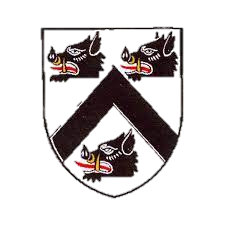 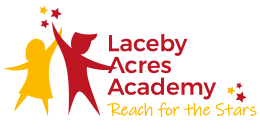 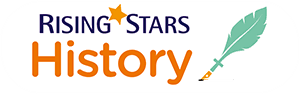 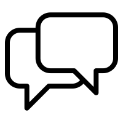 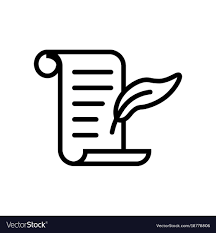 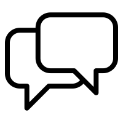 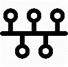 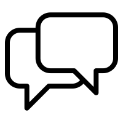 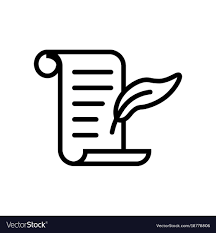 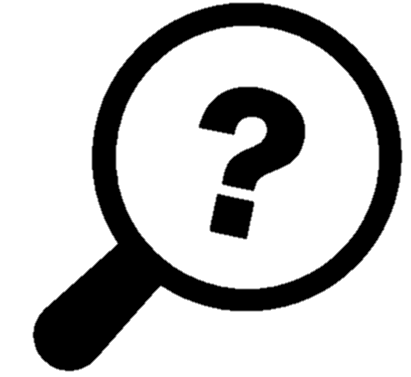 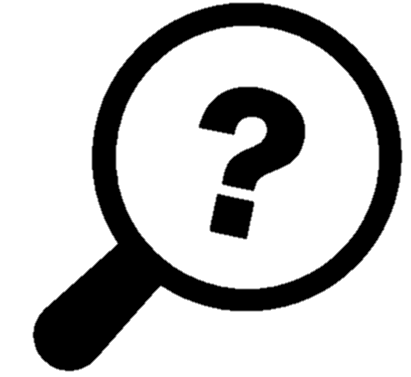 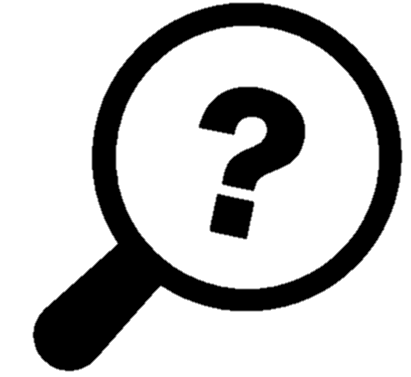 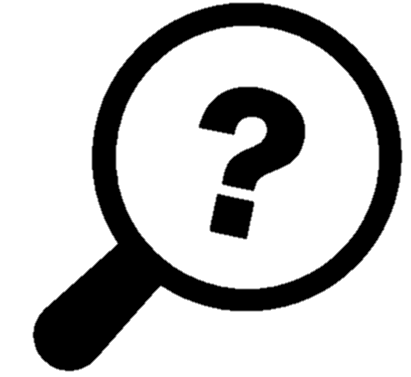 Big Question – Why should we preserve our locality?